TBS’de DEPOLAMA
Depolama-Depo Nedir?
Depolama; belirli nokta/noktalardan gelen ürünlerin / yüklerin teslim alınıp, belirli bir süre korunup, belirli noktalara gönderilmek üzere hazırlanmasıdır.
Depo, ürünlerin düzenli bir biçimde türlerine göre farklı derecelerde muhafaza edildikleri yerdir.
Deponun planlanması ve inşasında;
¤Yapısı, 
¤ dayanıklılığı,
¤ taşıma araçlarının rahat hareket edebileceği
koridorların bulunması, 
¤ yangına karşı önlem alınması, 
¤ taşıma uzaklıklarının kısa tutulması, 
¤ basit-etkili bir kayıt sisteminin kurulması
gibi konulara özen gösterilmelidir.
Depolama süresinin uzunluğu depoları
farklılaştırır. 
Depolama süresinin uzun olduğu yerlere
depo/ambar denirken, 
süre kısaldıkça bu yerlere  Dağıtım
Merkezi(DC), 
daha da kısaldıkça  Aktarma Merkezi
denir.
Gıda maddelerinin depolanmasını gerektiren nedenler 5 grupta toplanabilir
DEPOLAMANIN BESİN         HİJYENİNDE ÖNEMİ
Besinlerin satın alındıktan sonra depolanmaları bozulmalarını ve zararlı hale gelmelerini önleme ve kontrolleri açısından büyük önem taşır.
Uygun koşullarda
depolanmayan besinler
bozulur,                besin ögesi  
                                kayıpları oluşur 
      
             sağlığı bozucu hale gelebilir.
DEPO ÇEŞİTLERİ
KULLANIM AMACINA GÖRE
1.Ana Depo (ambar)
2.Ara Depo (koltuk altı depo)

YİYECEKLERİN TÜRÜNE GÖRE
 1. Kuru Depolar
 2.Soğuk Depolar (ön soğutucular - serin hava deposu, soğuk hava deposu)
 3. Derin Dondurucu Deposu
DEPOLARIN ÖZELLİKLERİ (ısı, nem, temizlik vb.), GEREKLİ MALZEMELER, KULLANIM AMAÇLARI,YİYECEKLERİNDEPOLANMA KURALLARI,
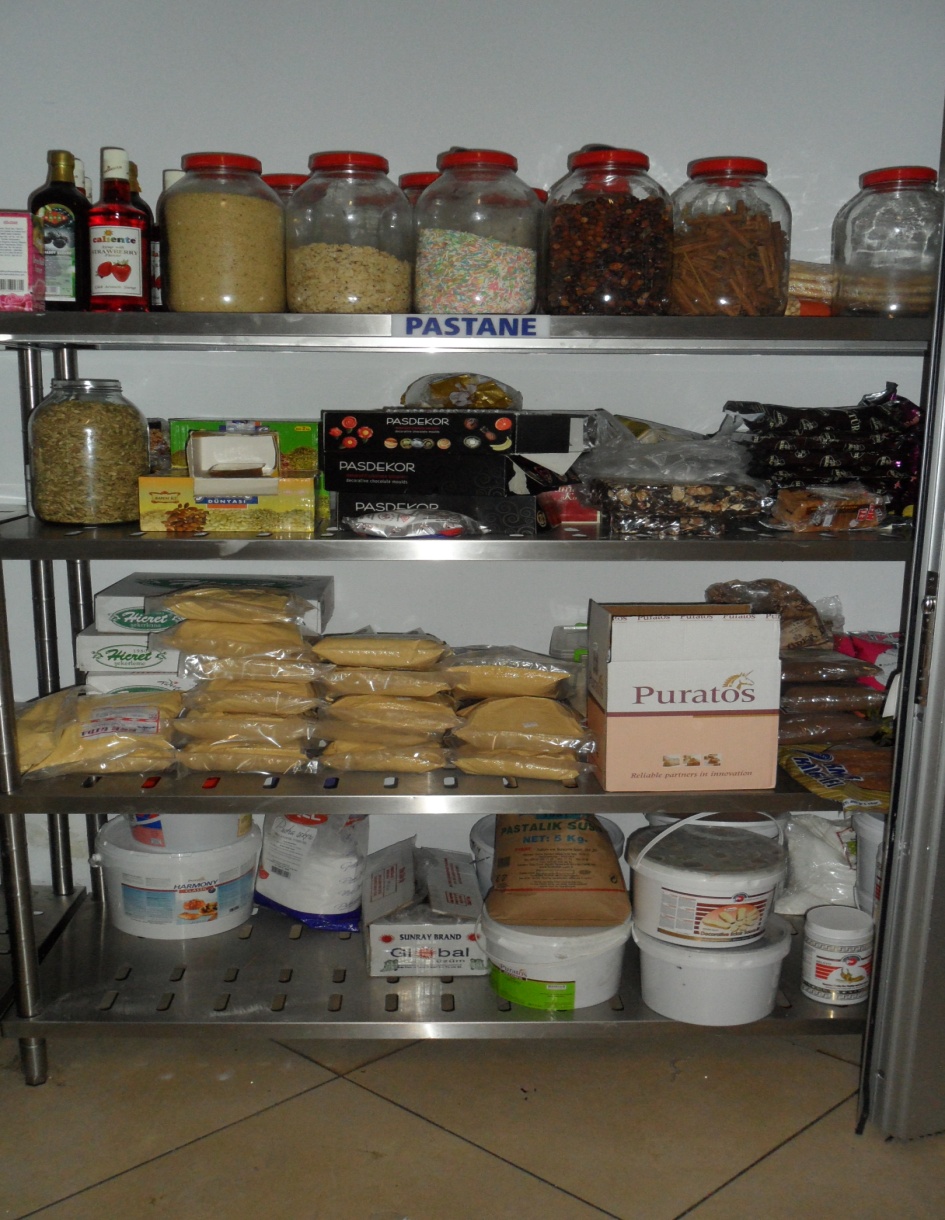 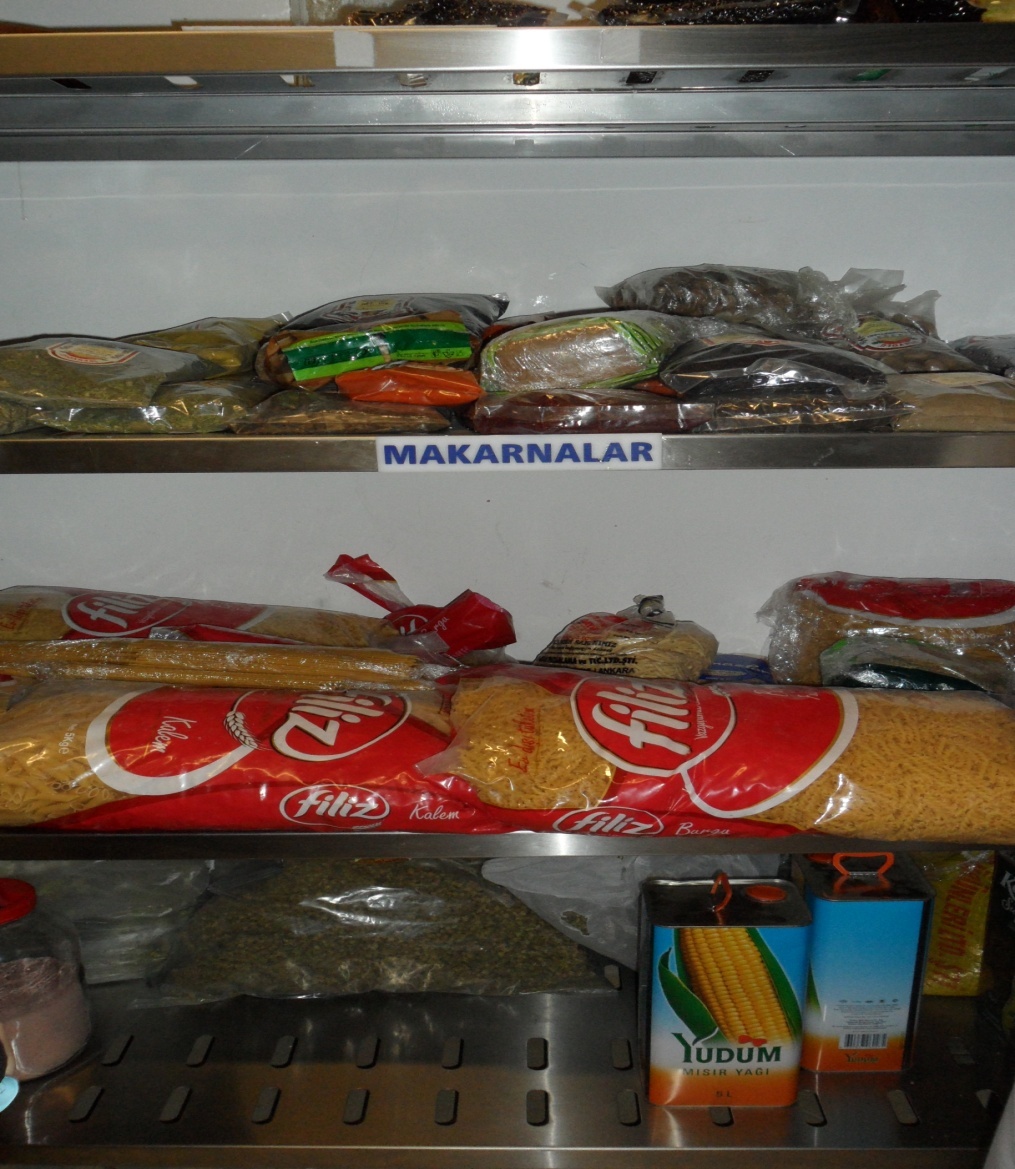 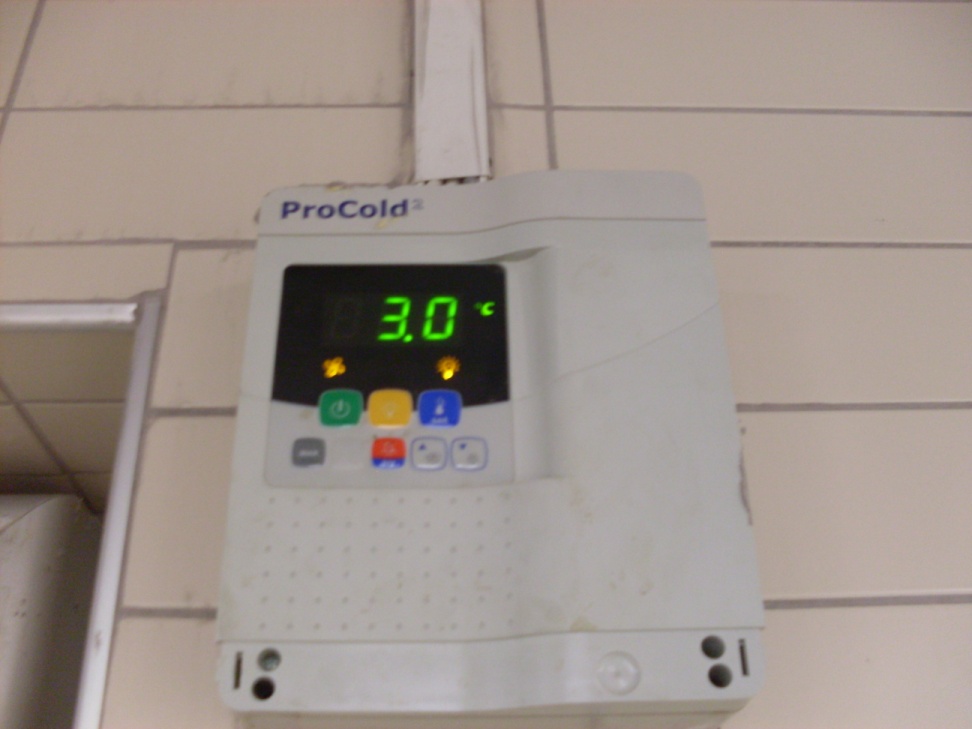 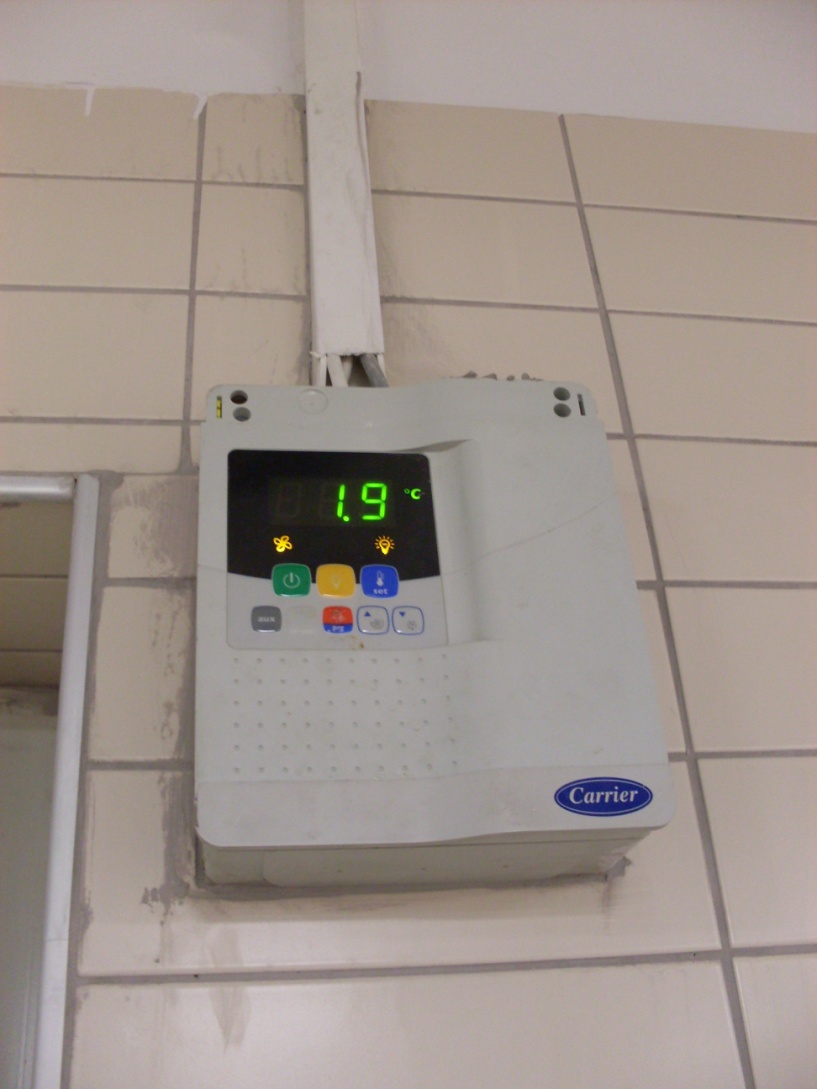 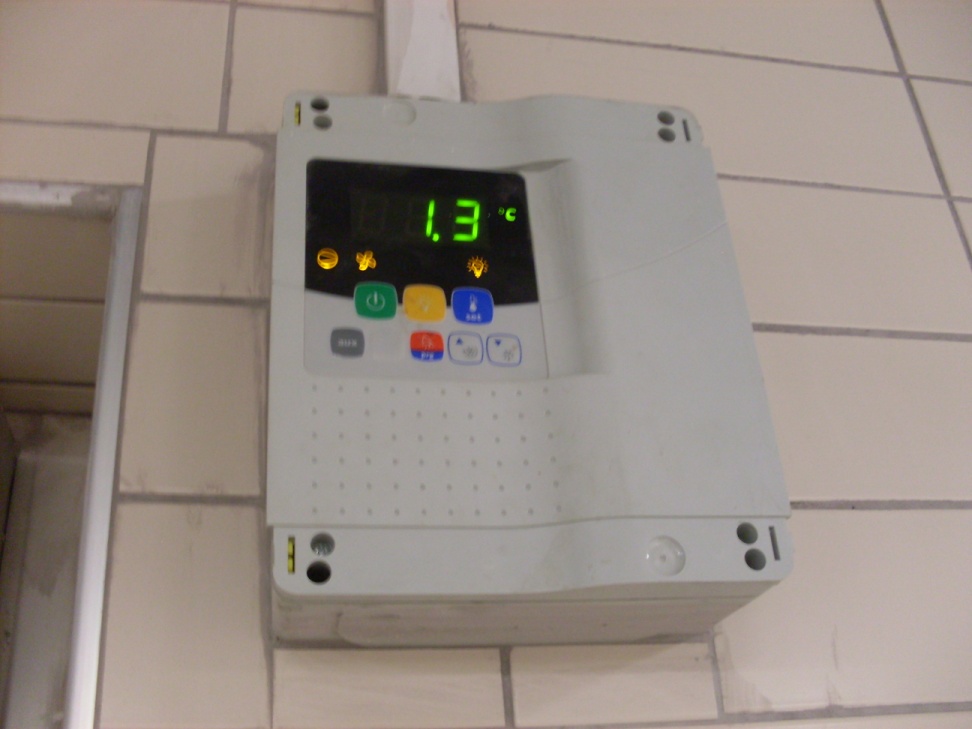 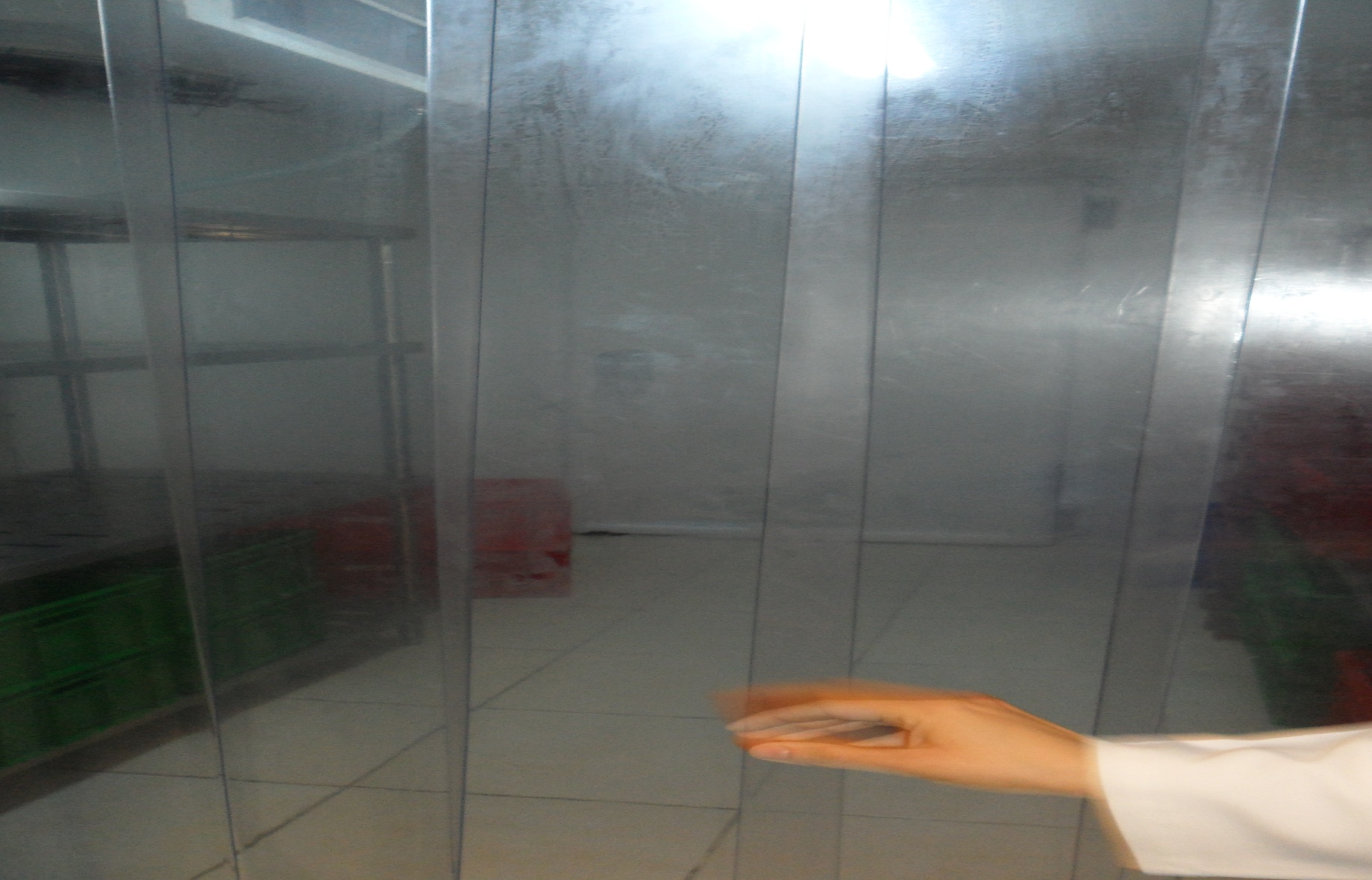 İçeceklerin Depolanması
En çok kiler ve Mahzenlerden yararlanılır.
Mahzenler gün ışığı alamayan tercihen
Binaların bodrumları veya alt katları olabilir.
Mahzenler;
ANA BÖLÜM
10 0 C SOĞUTULMUŞ BÖLÜM
6-8 0 C SOĞUTULMUŞ BÖLÜM
DİĞER BÖLÜM
Bazı Besinleri Soğukta Saklama Derece ve Süreleri
Et  ; 
Kıyma; 
Yumurta ; 
Balık ; 
Pastörize Süt ; 
Yumuşak Meyveler ; 
Sert Meyveler ; 
Soğan–Patates ;
Yeşil Sebzeler ;
0-2 °C     3-5  Gün  
0-2 °C     1-2Gün 
4-7 °C     1 Hafta         
-1-0°C     1-2 Gün         
3-4 °C     1 Gün 
4-7 °C     2 Gün
4-7 °C     2 Hafta
15-20°C   2-3 Hafta
4-7 °C     5 Gün
Ambar Kayıtları/Ambardan mal çıkarma
Teslim alınan mallar “mal alındı formu”na işlendikten sonra ambar memuru bu malların her biri için “ambar stok kartı” oluşturur.
Malzemelerin depodan çıkışının titiz biçimde
yapılması (ilk giren-ilk çıkar. FIFO first in-first out) 
departmanlara istenen miktarda dağıtımı önem
taşır.
Sayımlar yapılır ve “Envanter Listeleri”ne kayıt edilir.
Depolamada Envanter Kontrolü /Ambar Sayımı
AMAÇ
Stokta bulunan malzemelerin değerini saptamak
Stok devir hızını saptamak
Malzemelerin tüketim maliyet oranını belirlemek
Stok kayıtlarının doğruluğunu kontrol etmek
Varsa ambar açık ve fazlalığını tespit etmek